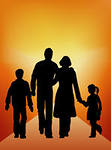 Подросток в условиях семейного права
Конвенция о правах ребенка
Принята резолюцией 44/25 Генеральной Ассамблеи от 20 ноября 1989 года.

Ребенком является каждое человеческое существо до достижения 18-летнего возраста, если по закону, применимому к данному ребенку, он не достигает совершеннолетия ранее.
Права детей в семье
Конвенция признает ребенка личностью, имеющей право на физическое, умственное и социальное развитие в самом полном объеме, а также на свободное выражение своего мнения. Она подтверждает общеизвестную истину, что надежды на будущее любой страны связаны с молодым поколением ее граждан.
СК РФ, как и Конвенция ООН о правах ребенка, признает ребенком лицо, не достигшее 18 лет, и устанавливает основные права детей в семье, реализация которых обеспечивает ребенку возможности для нормального развития и получения надлежащего воспитания. К основным правам ребенка СК РФ относит:
Права детей в семье
Право жить и воспитываться в семье (ст. 54 СК РФ).                                                                                   В процессе воспитания ребенка принимают участие, как правило, все взрослые члены семьи, однако ответственность за воспитание детей возлагается на его родителей. 






В соответствии со статьей 38 Конституции РФ «забота о детях, их воспитание – равное право и обязанность родителей».
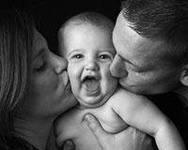 Права детей в семье
Ребенок вправе жить вместе со своими родителями. При отсутствии на то установленных законом оснований ни один государственный орган не вправе разлучить ребенка с родителями. 
Может ли ребенок быть передан на воспитание другим лицам против воли родителей?
Так, ребенок может быть передан на воспитание другим лицам или помещен в детское учреждение против воли родителей 
лишь в тех случаях, когда последние лишены 
родительских прав или ограничены 
в родительских правах, поскольку суд пришел
 к выводу, что оставление ребенка у родителей 
опасно для него
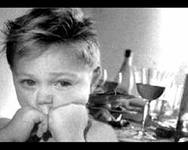 Права детей в семье
Местом жительства детей в возрасте до 14 лет является место жительства их родителей (ст. 20 ГК РФ). 
Если родители живут раздельно с кем должен жить ребенок?
При раздельном проживании родителей они сами определяют, с кем из них будет проживать ребенок, а в случае спора это решает суд исходя из интересов ребенка и с учетом его мнения. 
Несовершеннолетние, 
достигшие четырнадцати 
лет, могут выбрать место
своего жительства с
согласия их родителей.
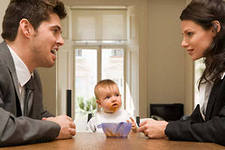 Права детей в семье
Дети, оставшиеся по каким-либо причинам без родительского попечения, утратившие возможность жить в своей собственной семье, передаются на попечение органов опеки и попечительства, которые определяют их последующую судьбу. При устройстве таких детей СК РФ исходит из приоритета семейного воспитания детей (ст. 1 СК РФ). Только в случаях, когда устроить ребенка в семью невозможно, предусмотрено помещение его на воспитание и содержание в соответствующее детское учреждение (ст. 123 СК РФ).
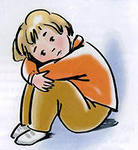 Права ребенка при разводе родителей
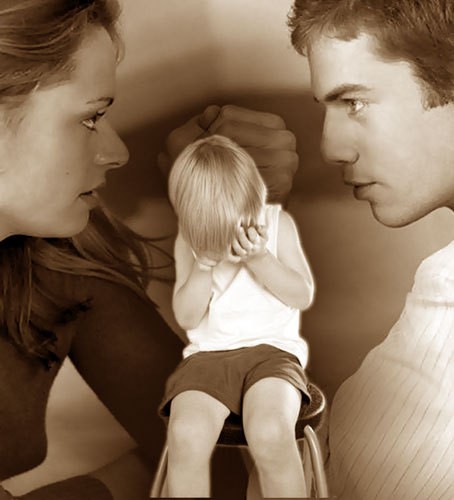 Юридические права ребенка 
в случае развода родителей
защищены действующим
законодательством,в частности 
Семейным Кодексом и 
законом «О защите прав ребенка».
Права ребенка при разводе родителей
При наличии в семье детей до 18 лет брак расторгается через суд через три месяца после подачи заявления о разводе. Это делается именно через суд, чтобы были соблюдены права несовершеннолетних.
В каком случае брак, при наличии детей, может быть расторгнут без суда? 
Исключением являются случаи, когда один из супругов признан судом безвестно отсутствующим, недееспособным или осужден за совершение преступления на срок более трех лет, в этом случае вопрос о разводе решается в ЗАГСе.
Права ребенка при разводе родителей
С кем из родителей ребенок останется после развода?

Оптимальный вариант, если родители договорятся об этом между собой до судебного заседания. Это соглашение суд учитывает при вынесении решения. Если родители не могут договориться, решение, с кем будет жить ребенок, выносит суд на основании представленных сведений. Суд учитывает, какова способность каждого из родителей заботиться о ребенке, какие условия будут созданы для его воспитания и развития. Имеет значение, где родитель работает, сколько зарабатывает, каковы условия проживания, в какую школу ребенок будет ходить, каковы возможности дальнейшего образования. В советские времена суды почти всегда оставляли ребенка с матерью, сейчас все больше детей остаются с отцами, если они готовы предоставить лучшие условия.
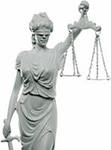 Права ребенка при разводе родителей
Право на общение с родственниками 
Право ребенка на общение с родителями, дедушками, бабушками, сестрами, братьями и т.д. закреплено законом. Расторжение брака, признание его недействительным, раздельное проживание не влияет на право общения. 
Если родители не могут договориться об этом, то можно обратиться в суд. Судебное решение может регламентировать время, место и продолжительность общения.
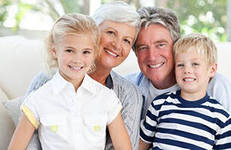 Права ребенка при разводе родителей
Право ребенка на жилье 
Право ребенка на жилье, в том числе и в случае развода родителей, регулируется Жилищным Кодексом. Ребенок имеет те же самые права, которые имеют его родственники в данном случае – он вправе проживать вместе со своей семьей, вправе пользоваться жилым помещением. Если на момент развода родителей ребенок имеет долю собственности в приватизированной квартире, в случае развода каждый сохраняет права на свою долю.
Права ребенка при разводе родителей
Размер алиментов 

Родители могут договориться между собой о размере алиментов, такое соглашение удостоверяется у нотариуса. Если договориться не удается, решение по этому вопросу выносит суд. Размер алиментов составляет 25% от дохода родителя на одного ребенка, 33% на двоих детей, 50% на троих и более детей. Размер алиментов может быть увеличен или уменьшен судом в случае изменения материального или семейного положения сторон.
Права ребенка при разводе родителей
Что делать, если алименты не выплачиваются 

При решении суда о взыскании алиментов выдается исполнительный лист, который должен быть передан в службу судебных приставов по месту жительства должника. На судебных приставов возлагается обязанность контролировать исполнение решения суда. В случае неуплаты алиментов заявление об этом передается судебному приставу, который должен принимать меры. Обычно он передает исполнительный лист на предприятие, где работает должник, и бухгалтерия удерживает причитающиеся суммы из его зарплаты. Если алименты не выплачивались какое-то время, пострадавшая сторона может в судебном порядке взыскать индексацию.
Брак
Юридический бракДобровольный союз мужчины и женщины, заключённый с соблюдением определённых правил, установленных законом. Союз, который порождает взаимные личные и имущественные права и обязанности супруговГражданский бракЭто длительное открытое совместное проживание мужчины и женщины в незарегистрированном на законных основаниях браке, даже если они ведут совместное хозяйство и воспитывают общих детей. Сожители ( с юридической точки зрения супругами их назвать нельзя) не могут наследовать имущество друг друга.Церковный бракЭто брак, который в России не влечёт юридических последствий с точки зрения государства и регулируется только нормами внутрицерковного права.
Права и обязанности детей, родившихся от лиц, не состоящих в браке между собой
Отличаются ли от прав ребенка рожденного в юридическом браке?
При установлении отцовства дети имеют такие же права и обязанности по отношению к родителям и их родственникам, какие имеют дети, родившиеся от лиц, состоящих в браке между собой.
Права и обязанности детей, родившихся от лиц, не состоящих в браке между собой
- право ребенка жить и воспитываться в семье;- право ребенка на общение с родителями и другими родственниками;- право ребенка на защиту;- право ребенка выражать свое мнение;- право ребенка на имя, отчество, фамилию;- другие права.